Преемственность между начальным и средним звеньями школьного обучения
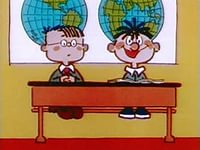 Составила:     Бобылёва  Анна Владимировна учитель начальных классов МБОУ СОШ №33 им. З.Калоева г.Владикавказ
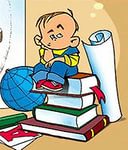 1.     Преподавателям  постоянно  анализировать  свою   деятельность, стремится   обновлять   методы   и   приемы   обучения   с  целью осуществления  личностно-ориентированного   подхода   к   каждому школьнику.
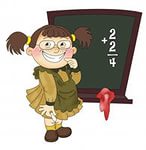 2. Во  втором  полугодии   педагогам  начальной и средней школы знакомить учащихся 4-х классов с перечнем предметов,  которые они  будут изучать в 5-м классе; преподавателям предметникам целесообразно в интересной  для  ребят  манере  представить   будущие   предметы;  рассказывать   об   особенностях   обучения  в  средней  школе  в эмоционально-благоприятном тоне для того, чтобы снять тревожность школьников, сохранить познавательные мотивы учебной деятельности. Проводить экскурсии по школе, знакомить с кабинетами.
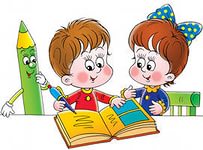 3. Завучу,  учителям начальной школы готовить на каждого  ученика 4-го  класса  развернутую  характеристику,  в  которой  нашли  бы отражение   личностные   и    характерологические    особенности, интеллектуальные  возможности,  в  том  числе  темп деятельности, мотивы  учебной  деятельности,  интересы,   самооценку,   уровень притязаний.  А  также особенности семейной ситуации,  положение в группе сверстников.
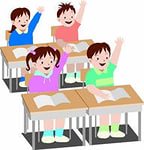 4. Преподавателям-предметникам  5-х  классов,  будущим   классным руководителям   знакомиться   с   характеристиками  учащихся  4-х классов,  особенностями классных коллективов,  их  традициями,  а также  стилем  общения  педагога,  который  работал  в  начальной школе.
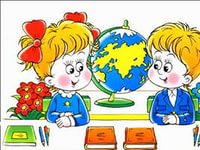 5. На первом этапе обучения в 5-м классе целесообразно  оценочную деятельность  строить  в  авансирующем ключе,  подробно объяснять школьникам,  за что они получили ту или  иную  оценку.  Оценочная деятельность   должна   носить   стимулирующий  и  поддерживающий характер.
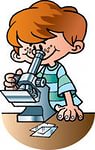 6. Уделять больше внимания формированию учебных умений и навыков, способам   самостоятельной,   контрольно-оценочной  деятельности, учить работать в  умственном  плане  действий.  На  первом  этапе обучения    в   5-м   классе   при   организации   взаимодействия преподавателям учитывать стиль общения педагога начальной  школы, учить рациональному планированию деятельности, строить режим дня.
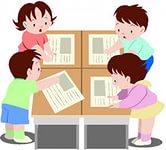 7. Преподавателям   учитывать,   что   в   средней  школе  падают познавательные мотивы  учебной  деятельности,  на  смену  ведущей деятельности   ребенка   -   учебе   -   приходит  новая  ведущая деятельность - общение.  Для поддержания мотивации к учебе большеиспользовать  возможности  сотрудничества  школьников  на  уроке, поддерживать авторитет в классе,  переходить с репродуктивного на продуктивный   уровень  обучения  (развивать  умения  находить  и сопоставлять   несколько   способов   решения   задачи,    искать нестандартные способы решения).
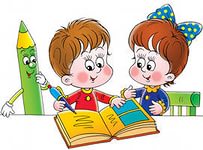 8. При организации воспитательной работы использовать возможности включения 5-классников в подготовку и организацию  совместных  со старшеклассниками     мероприятий,                  праздников,     спортивных соревнований.     Использовать     компенсаторные   возможности воспитательной   работы;  ученикам,  имеющим  низкую  самооценку, проблемы в учебе давать поручения,  в ходе выполнения которых они заведомо бы имели успех.